Employment, Agencyand the Standard of Care
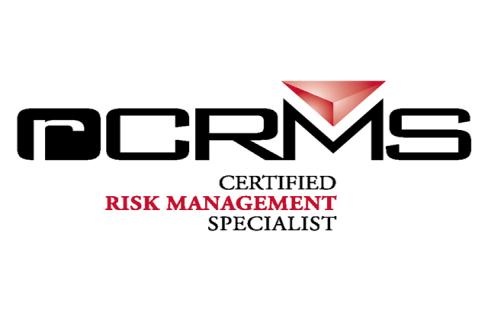 INSTRUCTORS
FRANK DICKENS



RICHARD V. MACK, 
 MACK, DRUCKER 
   & WATSON
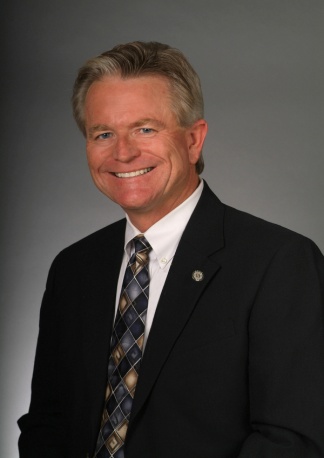 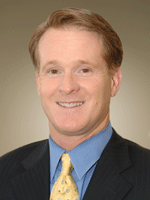 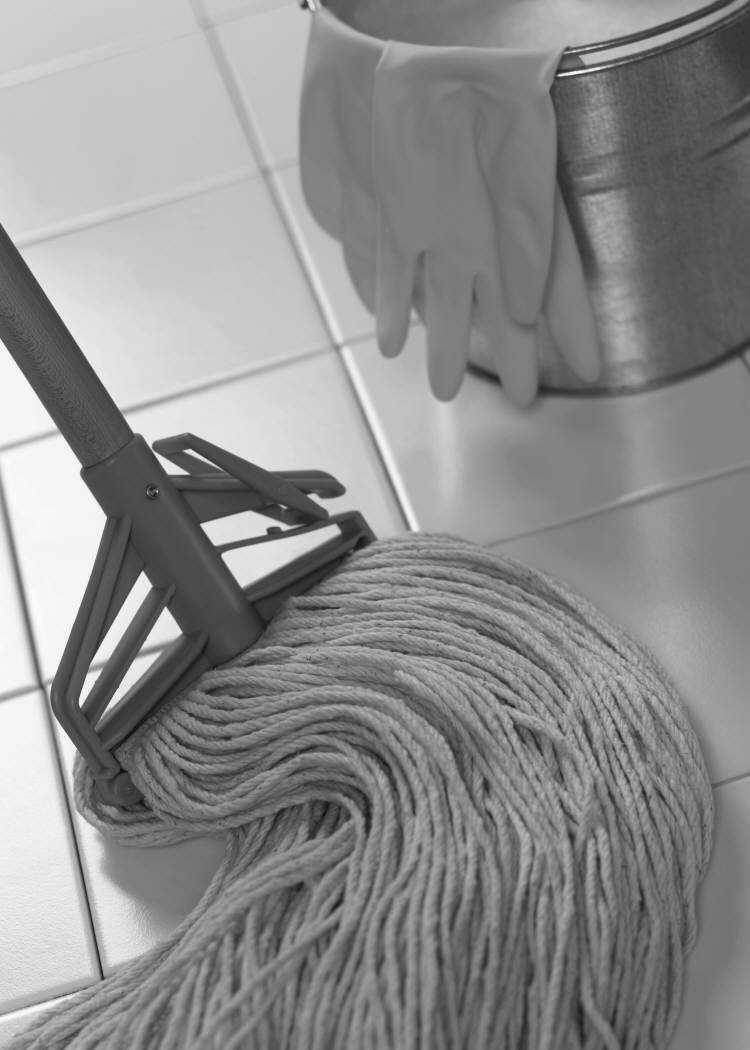 House Keeping
Risk Management
“Risk” -  “the chance that something will go wrong” or “to put someone in a situation where the person could be exposed to damage or loss.” 

“Management” - “the act of handling something successfully” or “the skillful use of resources.”  

“Risk Management” - handling a transaction by using available resources to reduce the chance that something will go wrong that could damage the buyer or seller.
Broker Employment Agreements
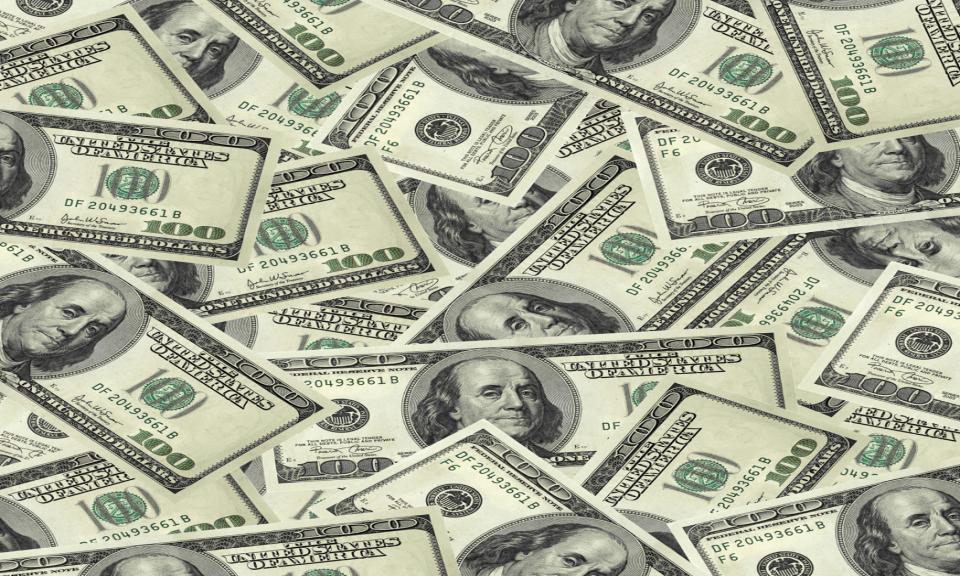 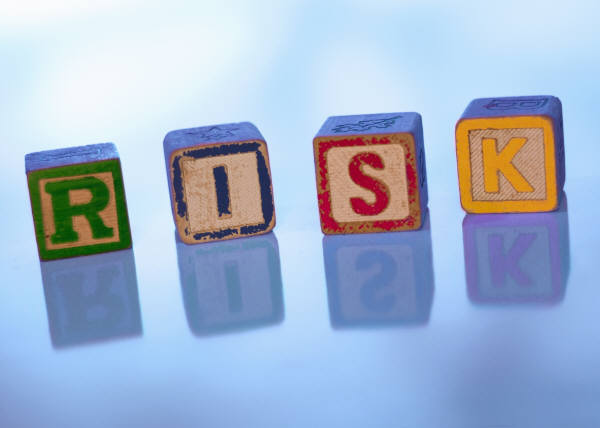 What’s the risk?
[Speaker Notes: Questions 1-5 to ID what terms are at issue?


Crossword Race]
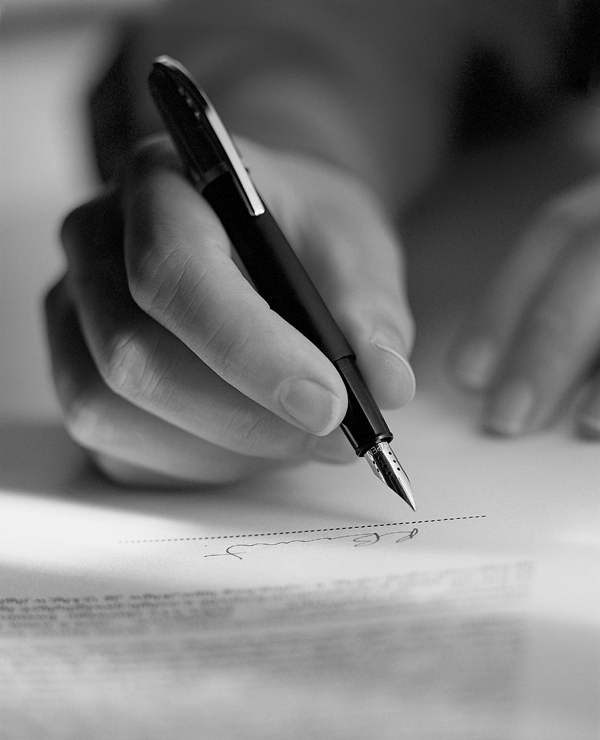 Independent Contractor Agreements
Tax purposes 
vs. 
Regulatory & Civil Purposes
To qualify for IRS “statutory non-employee” status, the real estate salesperson must:

Be licensed as a real estate agent;	

Receive substantially all compensation based on sales rather than the number of hours worked; and

Have a written contract with the brokerage firm that provides that the salesperson will not be treated as an employee for federal tax purposes.
“Employees” for Regulatory and Civil Liability Purposes
Terms To Consider in ICA
Obligations of the salesperson to:
Maintain REALTOR® membership
Abide by all laws and rules
Abide by broker’s policies and procedures
Pay any amounts due to the broker
Work diligently 

Obligations of the broker to:
Remain licensed
Compensate the salesperson
Provide office space
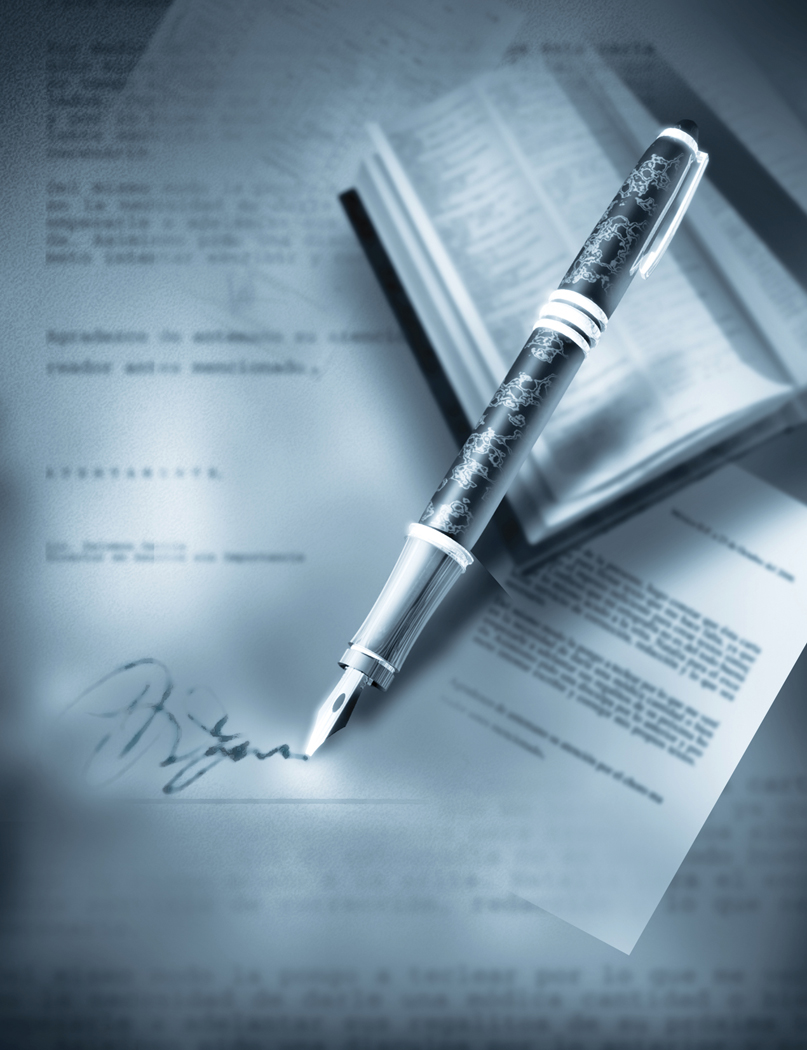 More ICA Terms
E&O insurance 
Allocation of expenses
The files and documents that the salesperson may take upon departure
Dispute resolution between broker and salesperson as well as between two salespersons within the brokerage
Liability and indemnification
Payment of commissions on pending transactions upon departure of the salesperson
Broker-Client Employment Agreements
Must be:
in clear and unambiguous language
fully set forth all material terms
have a definite duration or expiration date
be signed by all parties  A.R.S. §32-2151.02(A)
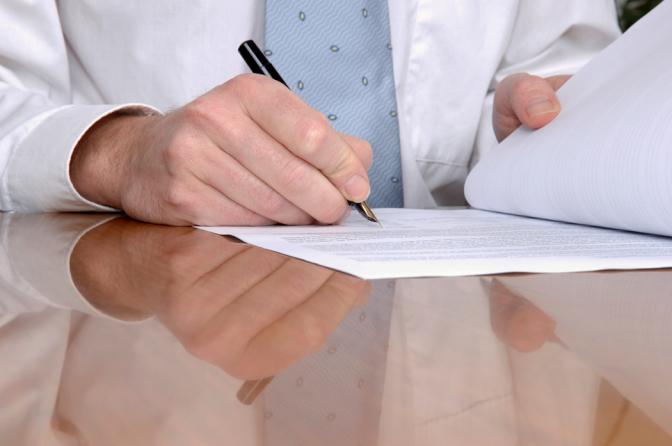 Also 
Not assignable without express written consent 
Cannot be executed if subject to an existing exclusive agreement with another broker (unless they have acknowledged in writing that they may be liable for both brokers’ commissions).
A copy must be provided to the client upon execution.
Listing Agreements
ARMLS
TARMLS
Bullhead City/Mohave Valley
Kingman/Golden Valley
La Paz
Lake Havasu
Yuma
White Mountain
Southeast AZ
Sedona/Verde Valley
Santa Cruz
Prescott
Northern AZ
Central AZ
Types of Listing Agreements
Exclusive Right to sell
Sale=commission

Exclusive Agency
Seller may sell

Open Listing

Net listing
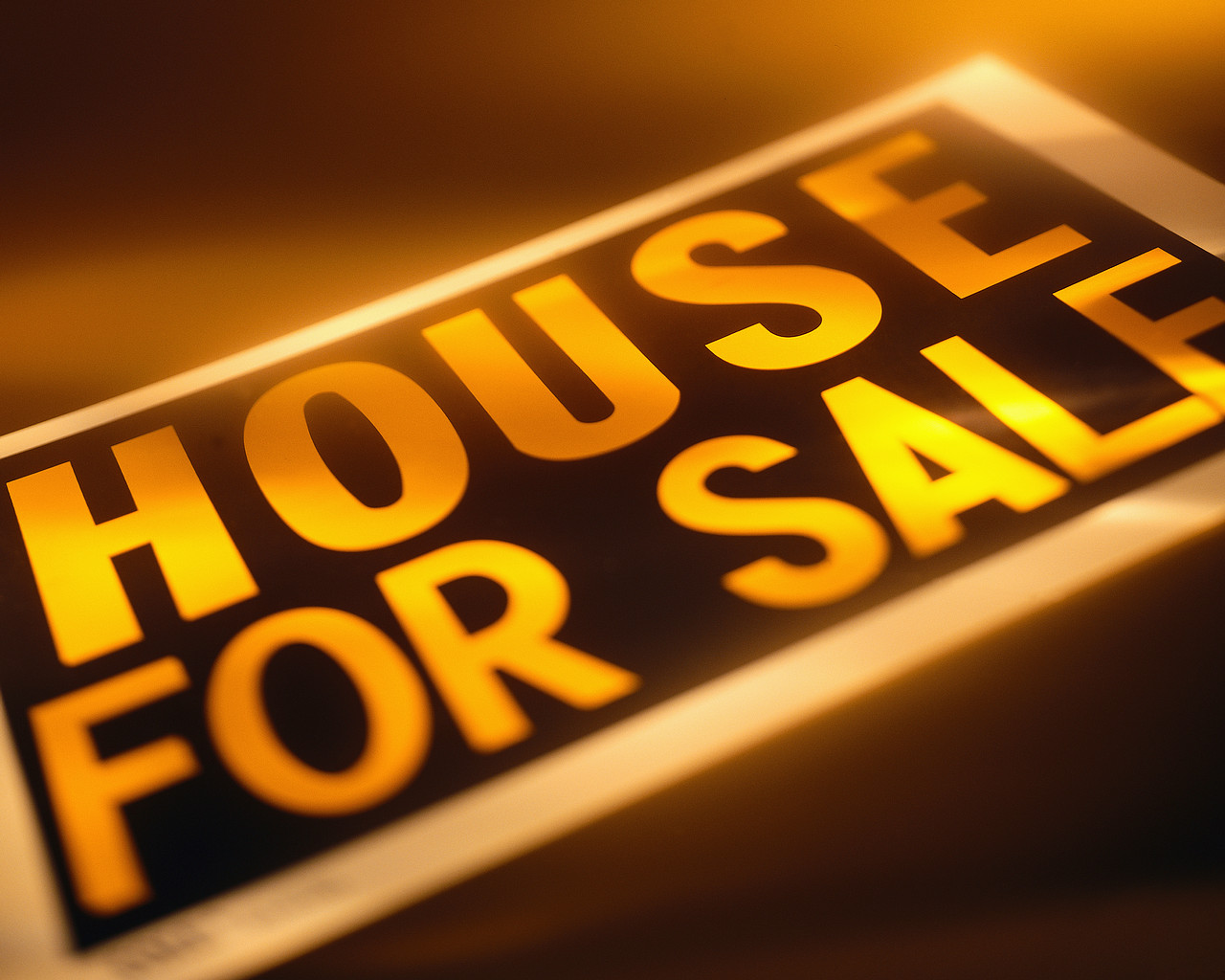 When is a Commission Earned Under a Listing Agreement?
Bass Investment Co. v. Banner Realty

Management Clearing v. Vance: 
“contingent on inspection”

Nationwide Resources v. Ngai: 
“contingent on title, termite inspection, 
more detailed agreement”
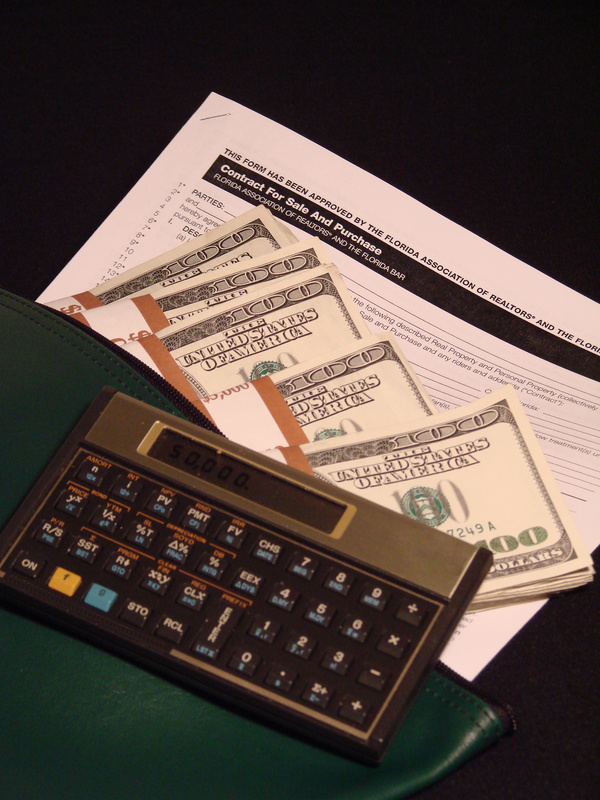 Buyer-Broker Employment Agreements
Termination of Employment Agreement
No fiduciary duty after termination

Can not hinder, delay or interfere with transaction that the employment agreement was intended to bring into being

Maintain confidential information
Co-Brokerage Agreements
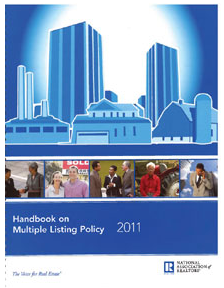 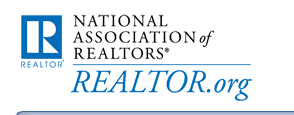 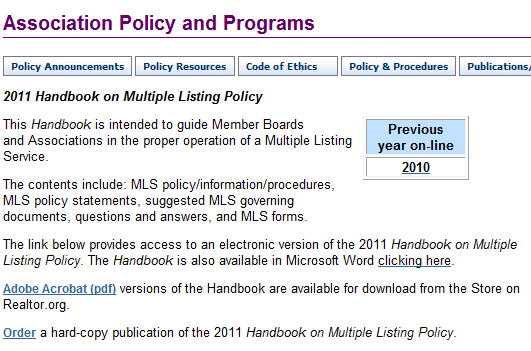 Procuring Cause
Listing broker/Seller disputes 
vs. 
Listing broker/
Cooperating broker disputes
Black’s Law Dictionary
The cause originating a series of events which, without break in their continuity, result in the accomplishment of the prime object


The inducing cause

The direct cause
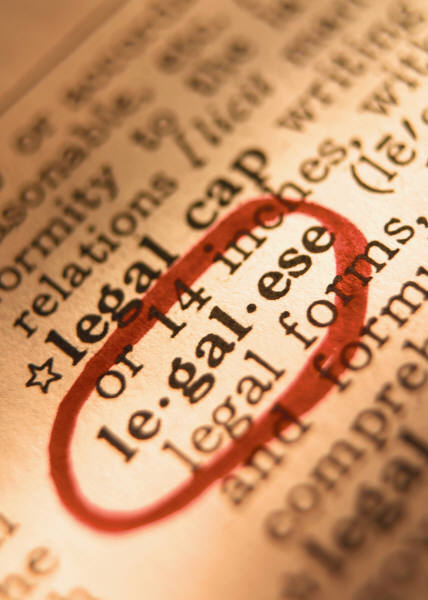 Procuring Cause
Duty to Arbitrate – Article 17
In the event of contractual disputes or specific non-contractual disputes as defined in Standard of Practice 17-4 between REALTORS® (principals) associated with different firms, arising out of their relationship as REALTORS®, the REALTORS® shall submit the dispute to arbitration in accordance with the regulations of their Board or Boards rather than litigate the matter. 

In the event clients of REALTORS® wish to arbitrate contractual disputes arising out of real estate transactions, REALTORS® shall arbitrate those disputes in accordance with the regulations of their Board, provided the clients agree to be bound by the decision.

The obligation to participate in arbitration contemplated by this Article includes the obligation of REALTORS® (principals) to cause their firms to arbitrate and be bound by any award.
Arbitration
Commission-ectomies
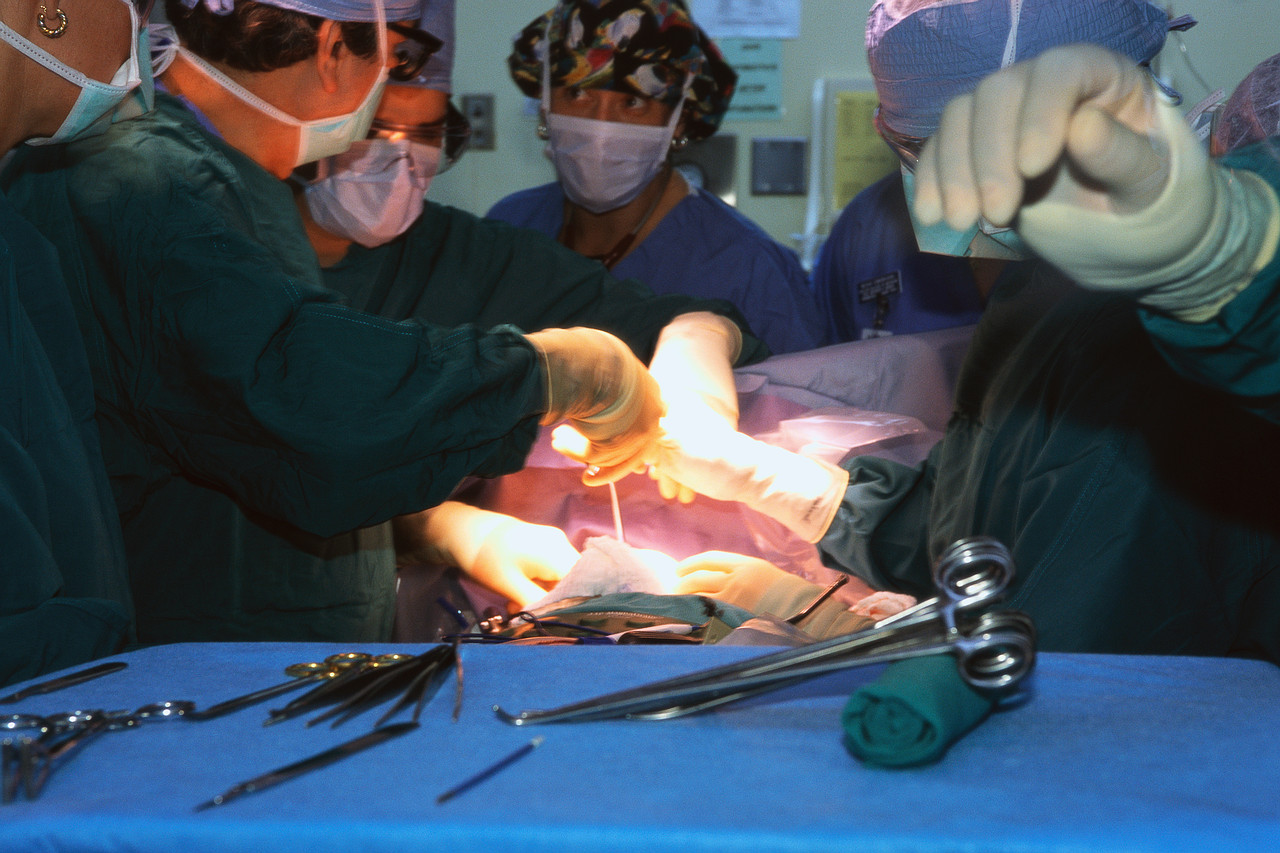 Agency Road
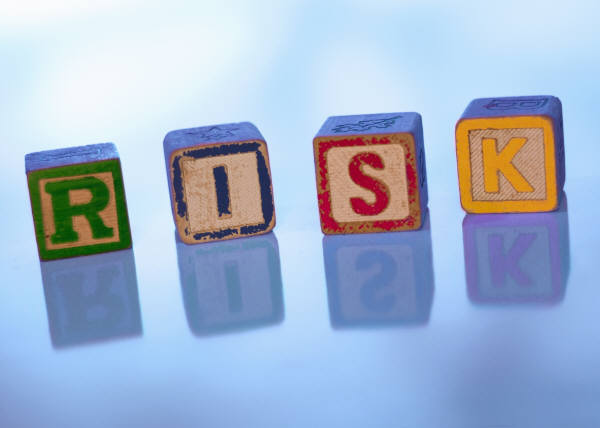 What’s the risk?
[Speaker Notes: Questions 1-5 to ID what terms are at issue?


Crossword Race]
Code of Ethics
Duties to Clients and Customers 
Article 1 
When representing a buyer, seller, landlord, tenant, or other client as an agent, REALTORS® pledge themselves to protect and promote the interests of their client.
CREATING AN AGENCY RELATIONSHIP
An agency relationship may exist without a compensation agreement.  

Agency relationships are generally created by either express or implied conduct.

Regardless of whether the agency relationship is express or implied – the duties are the same.
Express Agency
All parties agree to the terms of the relationship

May be supported by a written employment Agreement
Implied Agency
Sometimes called: “accidental agency”

Created by actions or statements
Agency Cases
Alaface v. National Investment
Self Check:  Agency Duties
AGENCY DUTIES
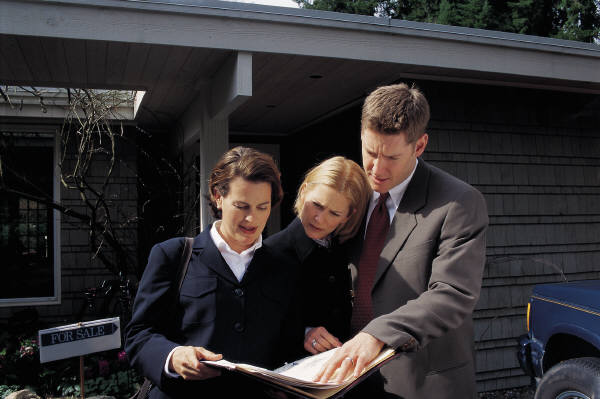 Where do agency duties come from?
Constitution
State Statutes
Commissioner’s Rules
Common Law
Fiduciary Duties to Your Client
C – Confidentiality
A – Accounting
R – Reasonable Care
L – Loyalty
O – Obedience
A – Advocacy
D - Disclosure
Morley Case&Agency Scenarios
Agency Disclosure
To avoid implied, accidental or undisclosed dual agency

Disclosure at time of contract is generally too late – an implied agency may already exist.
Real Estate Agency Disclosure and Election Form
A disclosure and election of the agency relationship that a buyer or seller will have with the broker in the transaction.
 The form should be executed in every transaction.
Sub-Agency
A sub-agent is an agent of a person who is already acting as an agent for a principal.

The broker is the agent in all transactions, therefore, all salespeople in that brokerage are sub-agents to the broker’s principals.

A cooperating salesperson may also act as a subagent of the seller.
Dual Agency can be Dangerous!
Dual Agency
Dual agency occurs when 
one agent individually, or 

two agents within the same brokerage firm, 

represent both buyer and seller in a real estate transaction.
Dual Agency Claims
Large number of misrepresentation claims come out of dual agency transactions

Even assuming appropriate disclosures, if buyers discover a defect after COE they’re more likely to file a complaint than if they had separate representation

More likely to question whether they were represented adequately.
Dual Agency Requires Written Consent of Both Parties
The ADRE may sanction a licensee if the licensee has “[a]cted for more than one party in a transaction without the knowledge or consent of all parties to the transaction.”
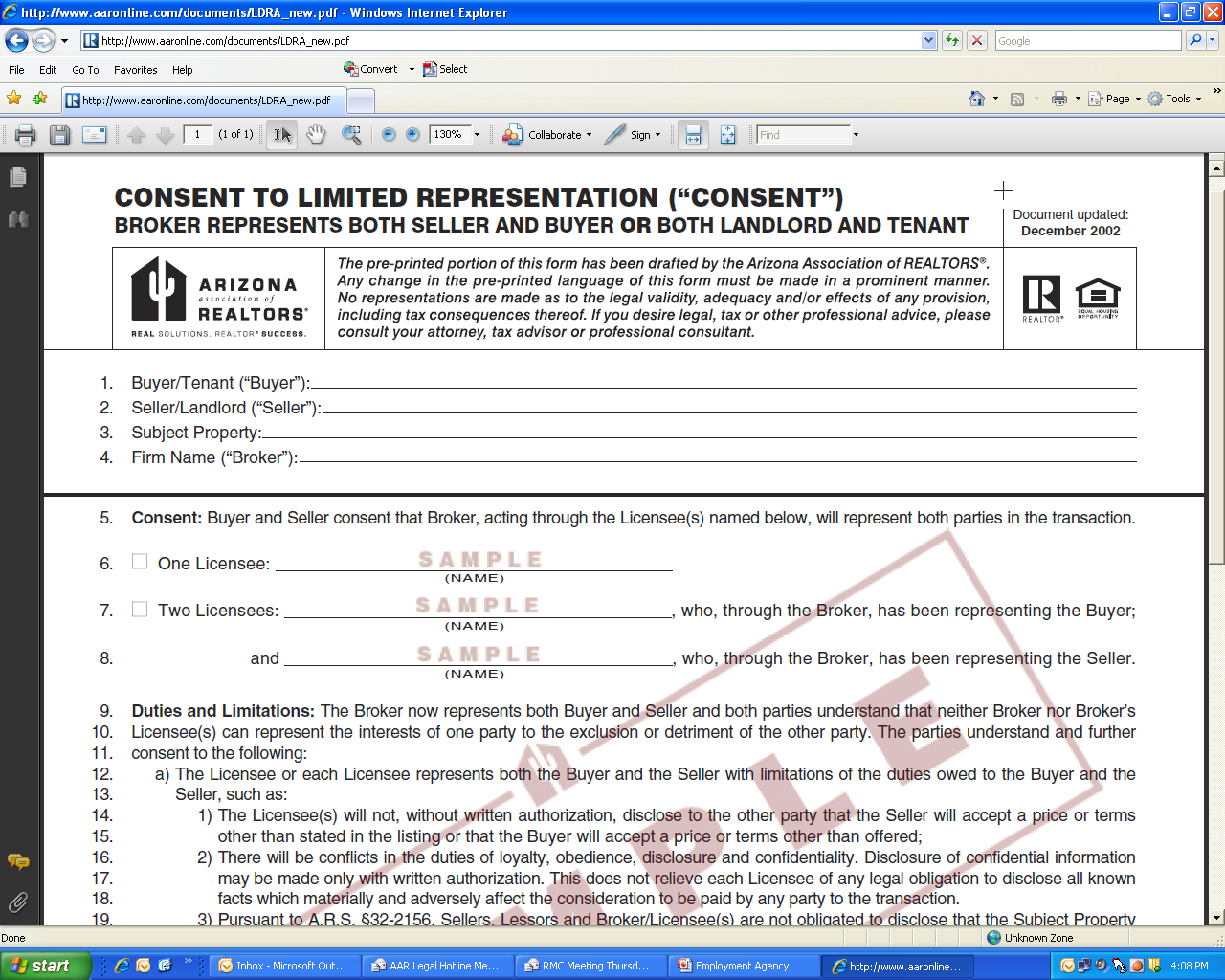 A Dual Agent’s Duties
Reasonable skill and care 

Honesty 

Disclose (in writing): 
that the seller is or may be unable to perform
that the buyer is or may be unable to perform
any material defect  
the possible existence of a lien or encumbrance on the property being transferred
Limitations of Dual Agency
A dual agent must not:

Advocate or negotiate 
 
Disclose any confidential information such as: 
 
The buyer is willing to pay more than offered; 
That the seller is willing to accept less than the listing  
That a party will agree to financing terms other than those offered; 
The repairs or improvements that a seller is willing to make or that the buyer is willing to forego;
The confidential motivating factors of either party.
Termination of Agency
Completion of Performance

Expiration of the term agreed upon by the parties

Termination by mutual agreement
Standard of Care – Unit 3
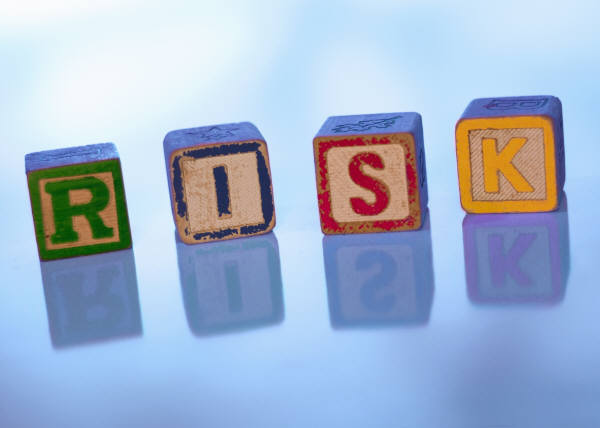 What’s the risk?
[Speaker Notes: Questions 1-5 to ID what terms are at issue?


Crossword Race]
To prevail in a lawsuit
A plaintiff must prove that the broker’s conduct fell below the standard of care by failing to use the skill, prudence and diligence that other real estate brokers commonly exercise.  

A plaintiff must also prove that the broker’s conduct caused harm to the plaintiff, usually in the form of money damages.
Standard of Care
A real estate broker must exercise the degree of care that a reasonable broker would exercise in the same or similar circumstances.
Establishing the Standard of Care
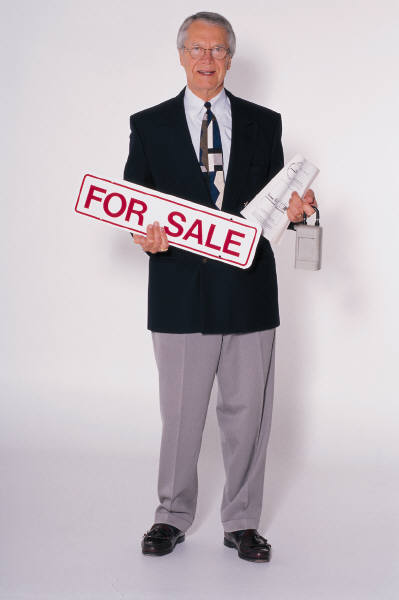 Arizona Statues
Commissioner’s Rules
Common Law
Expert testimony
[Speaker Notes: What a reasonable real estate agent would have done in the same or similar circumstances]
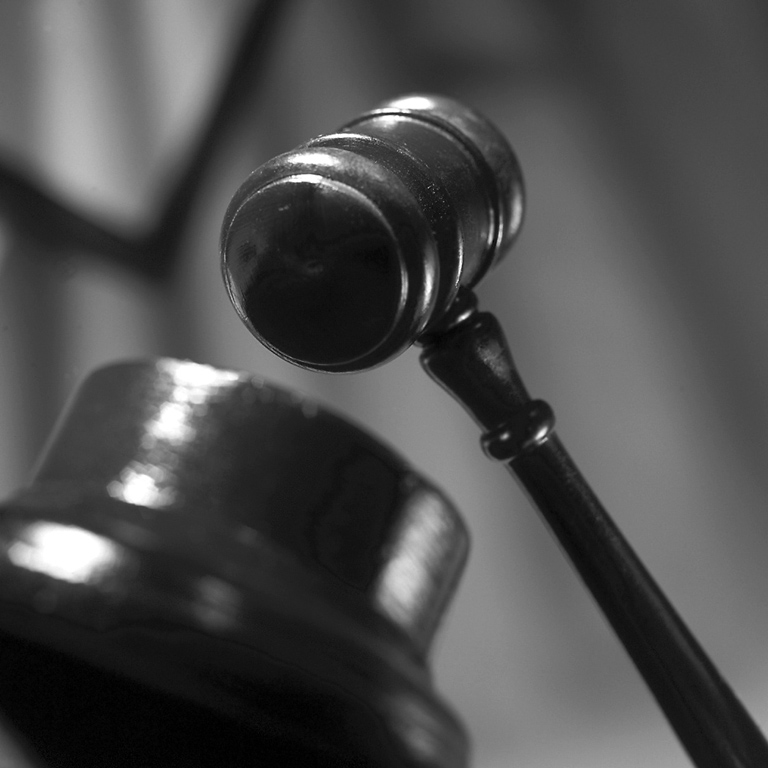 R4-28-1101
The Lombardo Case & The Commissioner’s Rules
Duty to Conform to the Standard of Practice for the Specific Real Estate Discipline
Representations
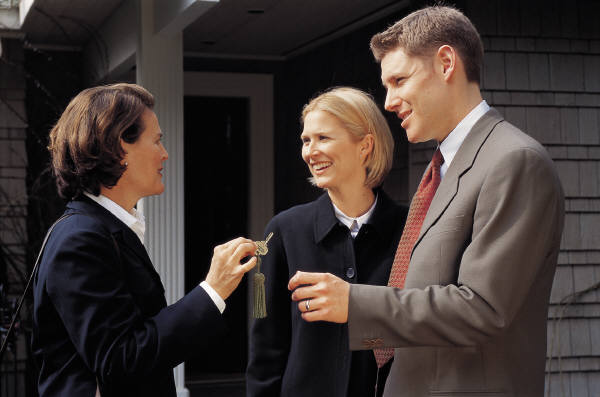 Aranki Case
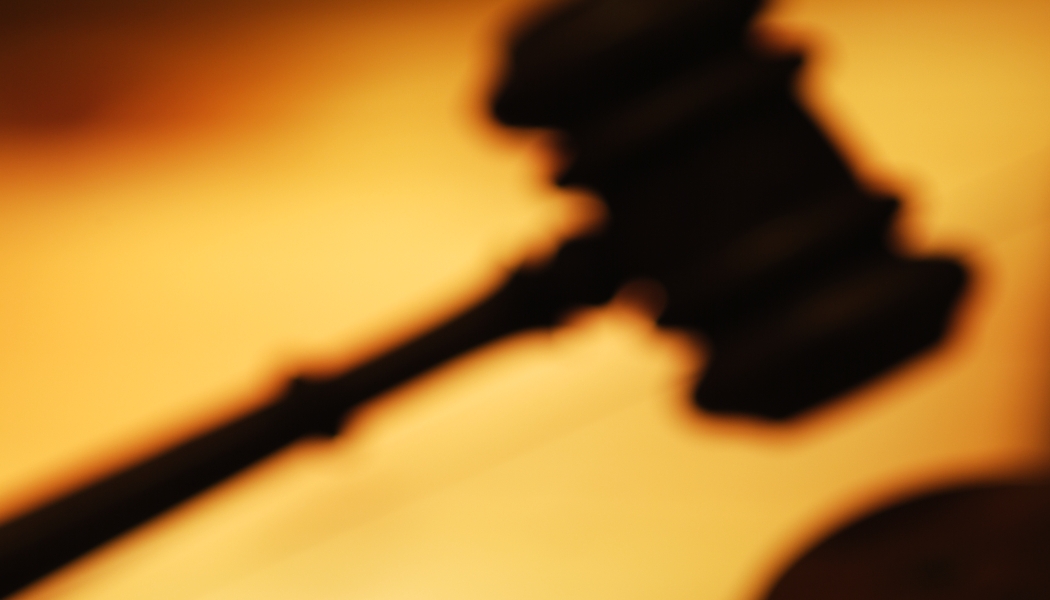 Duty to Refer to Competent Professionals
Provide more than one if feasible
Allow the buyer to choose
Never hire on buyer’s behalf
Encourage buyer to verify qualifications and E&O if applicable
Duty Regarding Shopping Offers
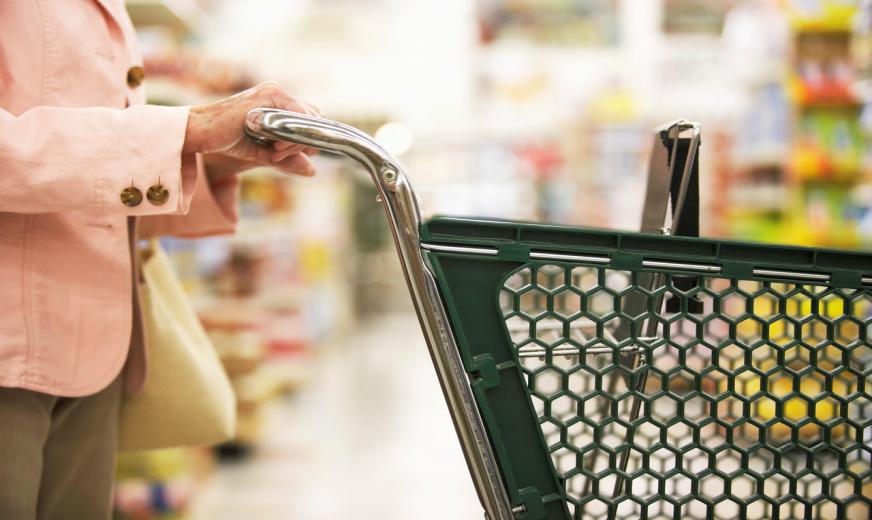 Article 26 . . . . How AAR Changed Our Constitution
The Arizona Supreme Court  
   State Bar of Arizona v. Arizona Land Title & Trust Co. (1962)

held that real estate licensees may not, as agents, 

draft or prepare any instruments purporting to create legal rights or impose legal responsibilities as between third parties.
AAR’s Reaction to the Court’s Opinion
AAR circulated initiative petitions to put a proposal on the ballot to amend the Arizona Constitution to allow licensees to draft purchase contracts.
AAR Publicity Pamphlet
 

Real Estate brokers . . . have always prepared the customary documents at no additional cost.  

They are qualified by training and examination to do so and are bound by a rigid Code of Ethics. 

We urge you to vote YES on Amendment 103 to restore the right to draft or fill-in these forms to the brokers or salesmen who have performed this service for so many years.
Voters Overwhelmingly Adopted Article 26
By a 4 to 1 margin

As the 26th Amendment to Arizona Constitution
Article 26
Any person holding a valid license as a real estate broker or a real estate salesman . . .
when acting in such capacity as broker or salesman for the parties, or agent for one of the parties . . .
shall have the right to draft or fill out and complete, without charge, any and all instruments incident thereto . . .
Attorney General’s Opinion
Real estate licensees have the right to draft or fill in and complete instruments incidental to the transaction in which they have acted in the capacities of broker, salesman or agent . . . without charge

    Otherwise it’s the Unauthorized Practice of Law
Olson Case
Thank You!
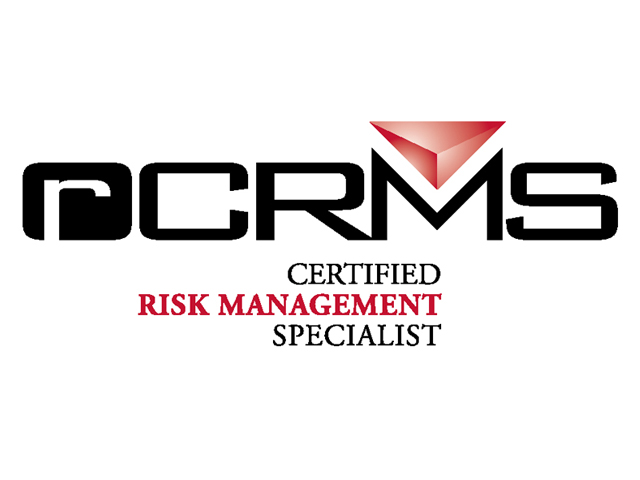 Employment, Agency and the Standard of Care